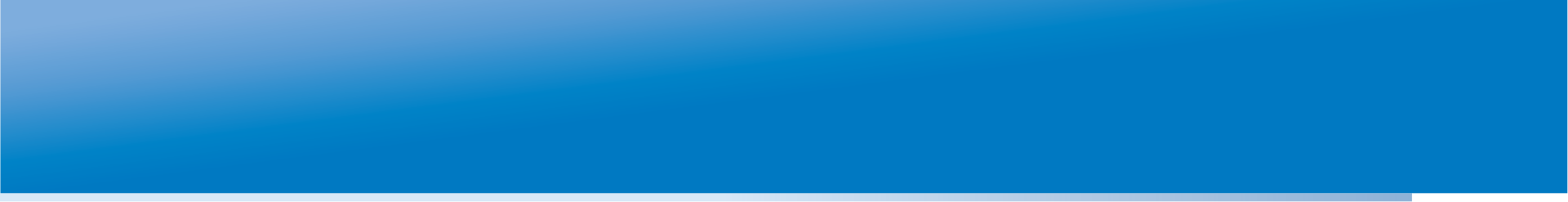 ВЕБИНАР
Российского тренингового центра
Института образования НИУ ВШЭ
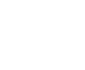 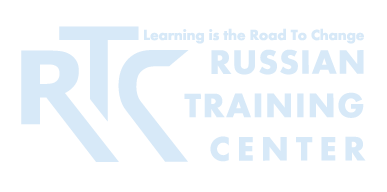 27 марта 2015
ЭЛЕКТРОННЫЙ СЕРВИС ДЛЯ СБОРА ИНФОРМАЦИИ О ПОКАЗАТЕЛЯХ ДЕЯТЕЛЬНОСТИ ШКОЛ, ПОДЛЕЖАЩИХ самообследованиЮ
Захир Юлия Симановна
директор Новосибирского института 
мониторинга и развития образования
info.nimro@gmail.com
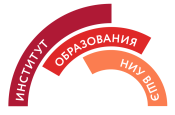 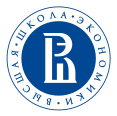 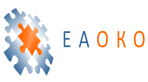 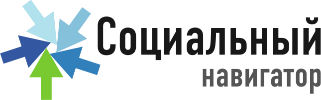 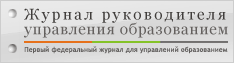 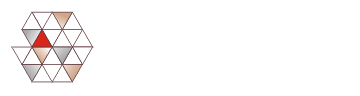 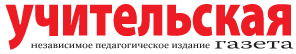 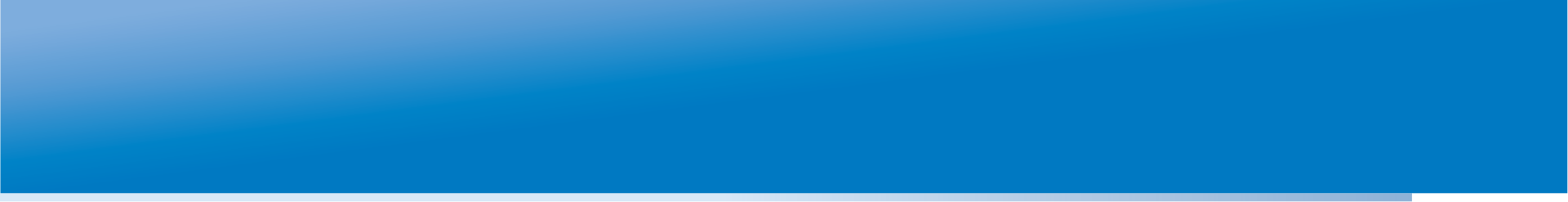 ПЕРВЫЕ ВОПРОСЫ ВВЕДЕНИЯ САМООБСЛЕДОВАНИЯ
Перечень показателей самообследования

Отсутствие методики самообследования

Отсутствие единого формат публикации результатов самообследования

Использование результатов самообследования
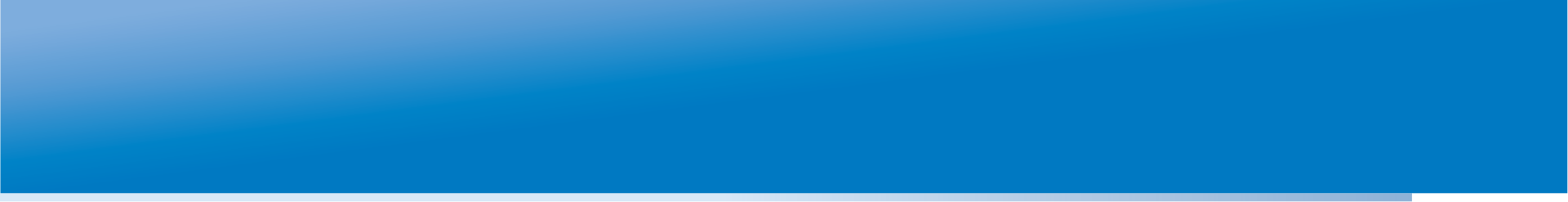 ЭЛЕКТРОННЫЙ СЕРВИС  СБОРА ИНФОРМАЦИИ О ПОКАЗАТЕЛЯХ САМООБСЛЕДОВАНИЯ – СЕРВИС ПОДДЕРЖКИ ШКОЛ
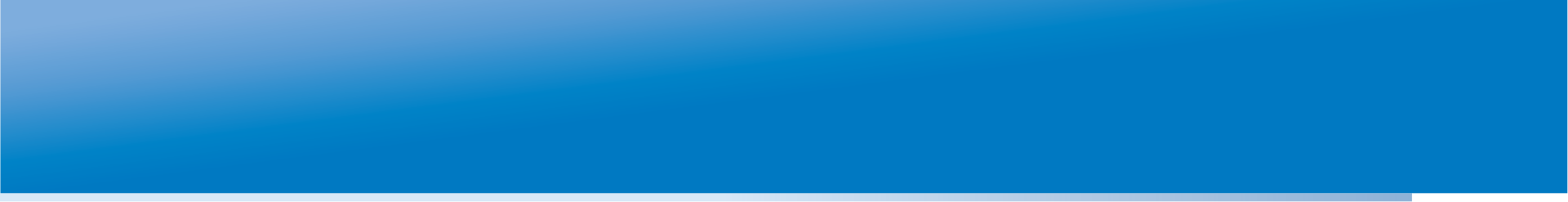 ОЦЕНКАПО РЕЗУЛЬТАТАМ САМООБСЛЕДОВАНИЯ
Экспертная
(ведомственная) оценка
Экспертная (независимая) оценка
Родительская оценка
Самооценка
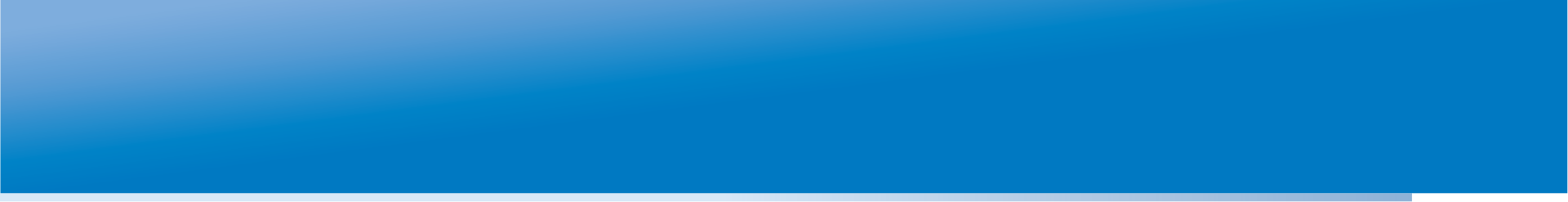 ЗАДАЧИ СЕРВИСА
обеспечить  единообразие представления, достоверность и сохранность данных для оценки
способствовать уменьшению бумажной отчетности школ
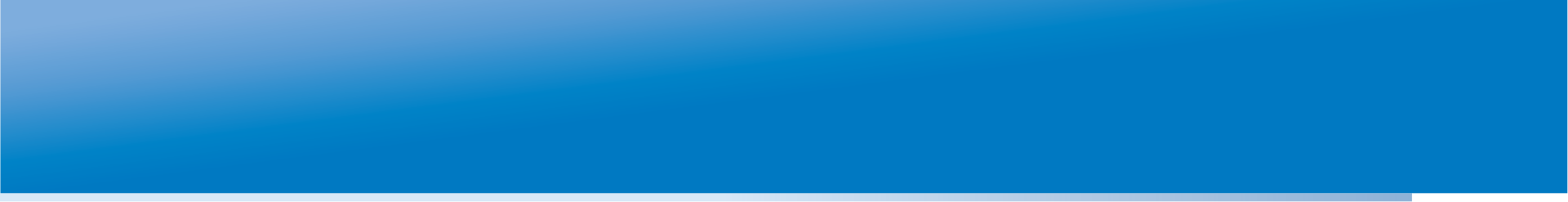 ПЕРЕЧЕНЬ РАЗДЕЛОВ ПОКАЗАТЕЛЕЙ САМООБСЛЕДОВАНИЯ
Источники дополнит. информации: 
Формы ФСН
РИС ГИА
www.kpmo.ru
Региональные данные
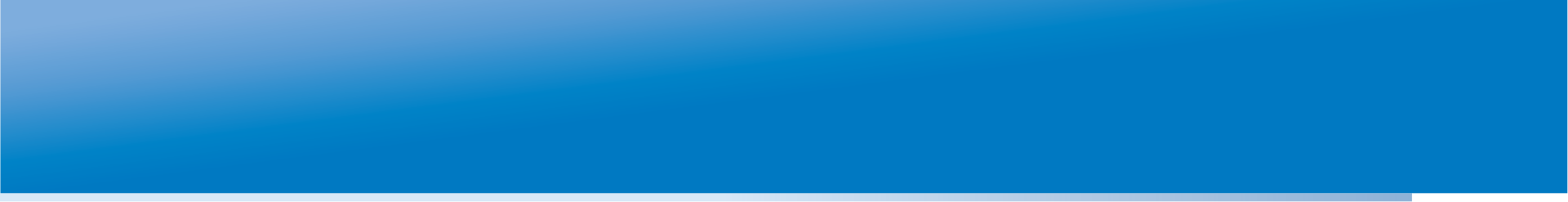 ПРИМЕРЫ ДОПОЛНИТЕЛЬНЫХ РАЗДЕЛОВ ПОКАЗАТЕЛЕЙ САМООБСЛЕДОВАНИЯ
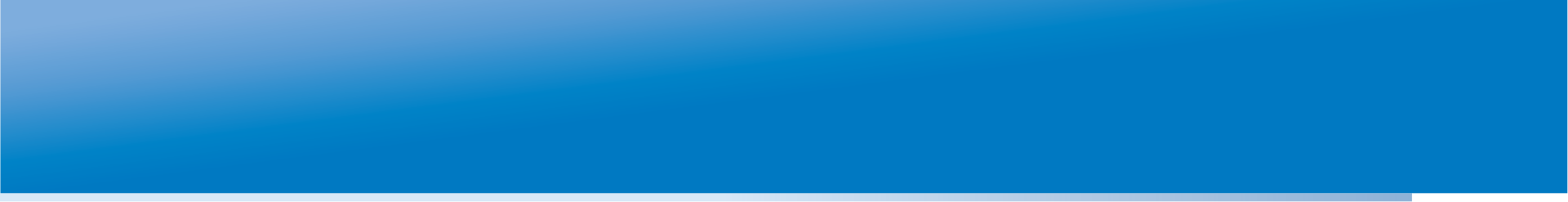 МЕТОДИЧЕСКИЕ РЕКОМЕНДАЦИИ ДЛЯПРОВЕДЕНИЯ САМООБСЛЕДОВАНИЯ
http://nimro.ru/evaluation_of_education/expert.html?f%5Bfilter_types%5D=5&f%5Bfilter_org%5D=2&f%5Bfilter_year%5D=4&filter=Y
задана структура аналитической части отчета
рекомендации к каждому показателю




для части региональных разделов показателей введено уровневое оценивание
доказательность (связь с формами федерального стат.наблюдения, перенос гиперссылок с ресурса www.kpmo.ru, загрузка информации из региональных баз данных)
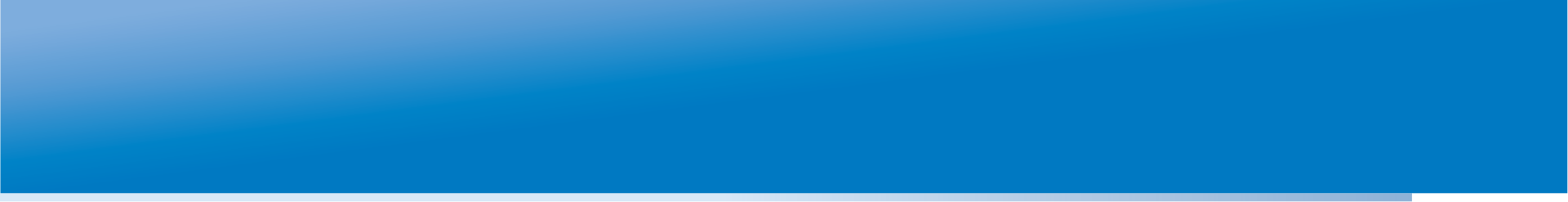 ПРИМЕР ВЫГРУЗКИ ОТЧЕТА О ПРОВЕДЕНИИ САМООБСЛЕДОВАНИЯ НА САЙТ
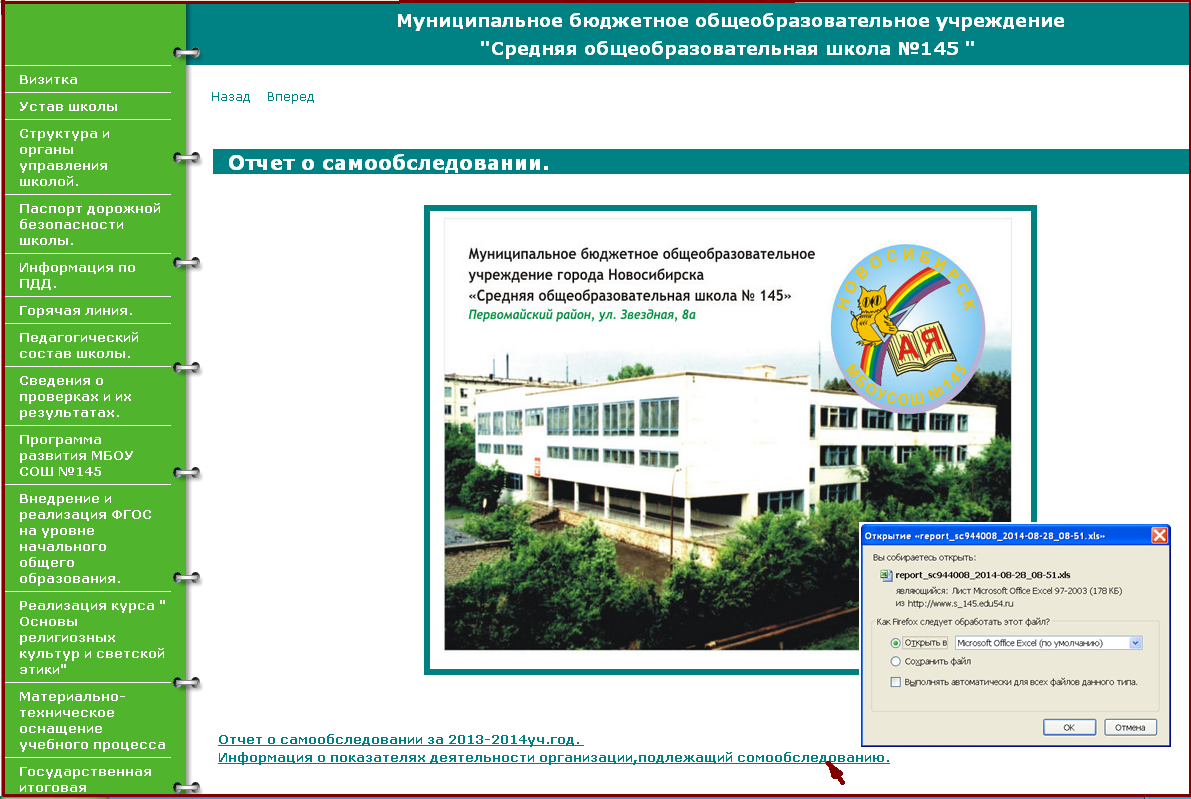 Отчет по результатам самообследования как подготовка 
к формированию Публичного доклада школы
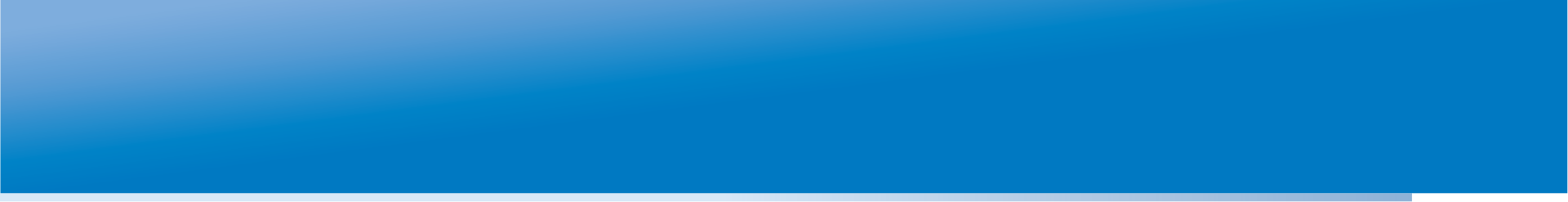 ШКОЛЬНЫЙ КАБИНЕТ СЕРВИСА
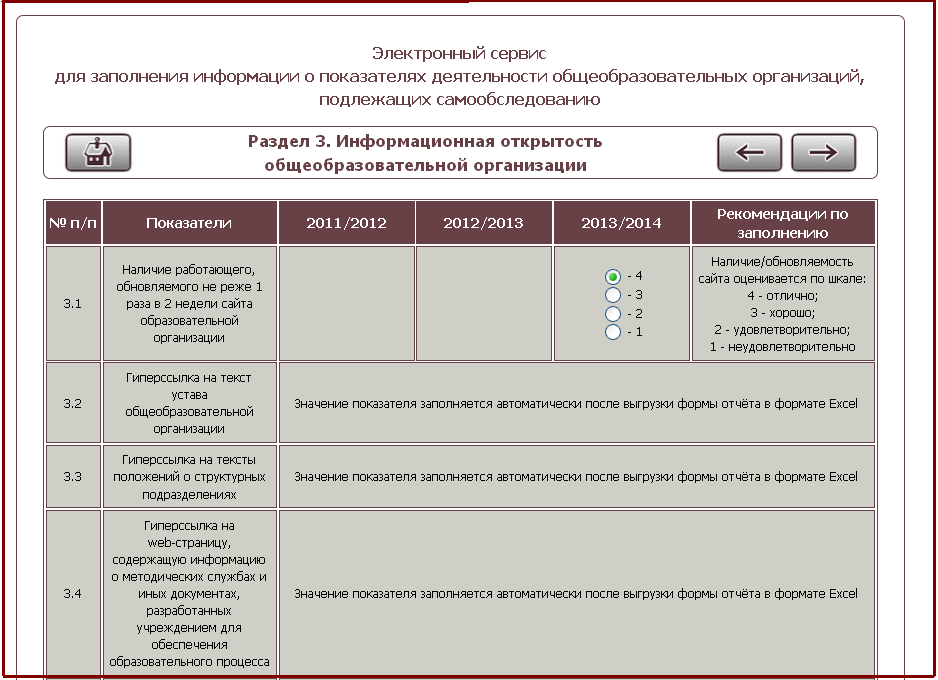 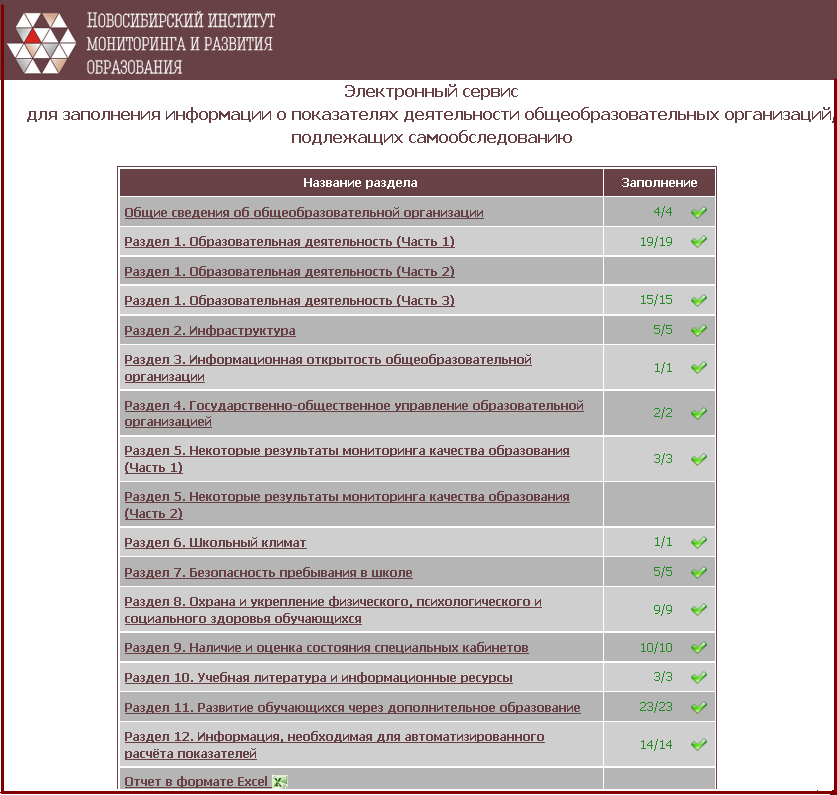 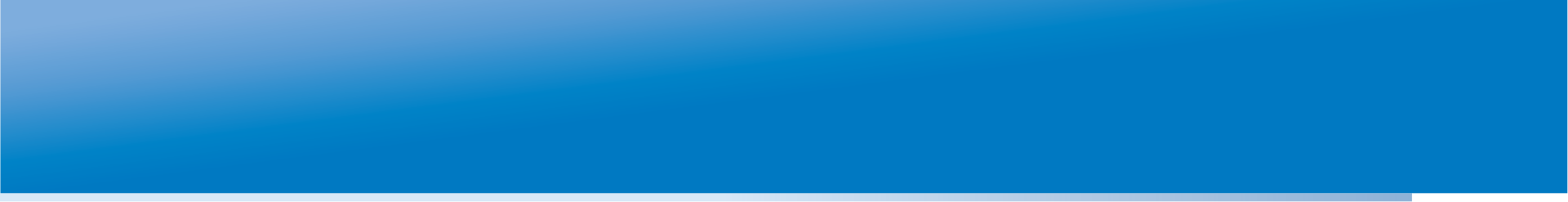 ШКОЛЬНЫЙ КАБИНЕТ СЕРВИСА
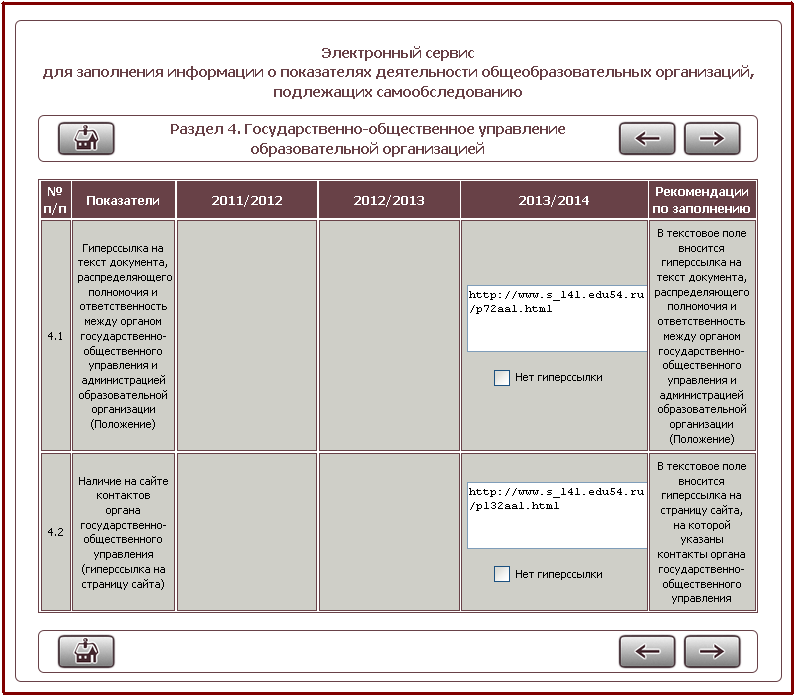 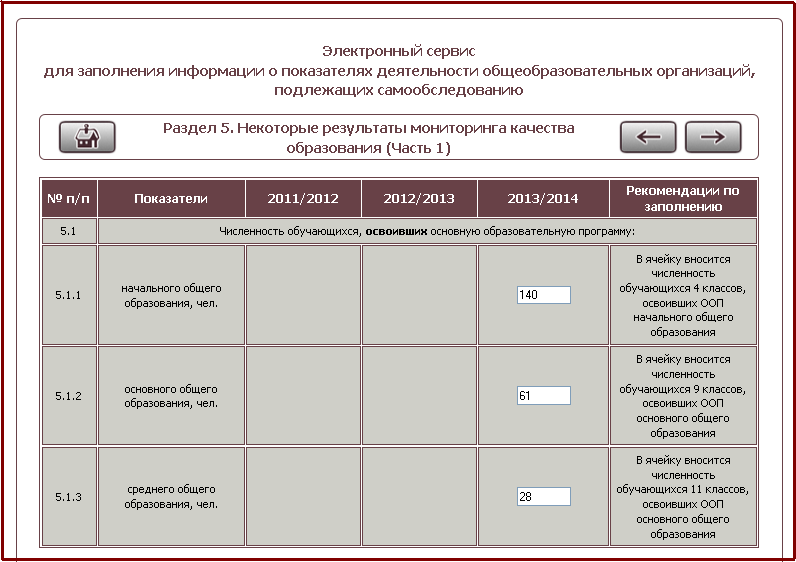 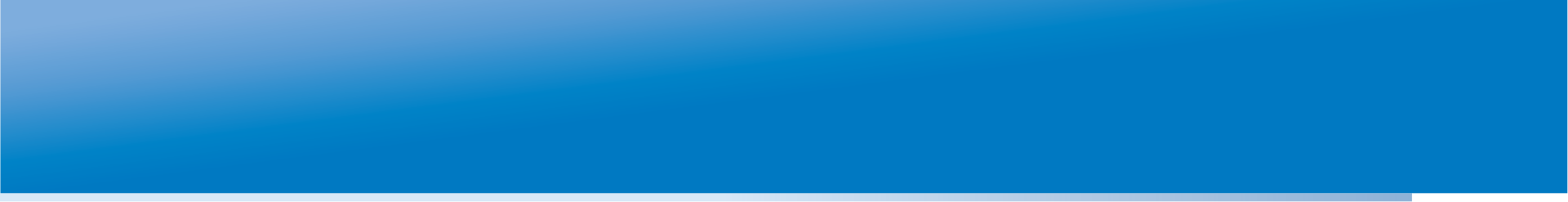 ШКОЛЬНЫЙ КАБИНЕТ СЕРВИСА
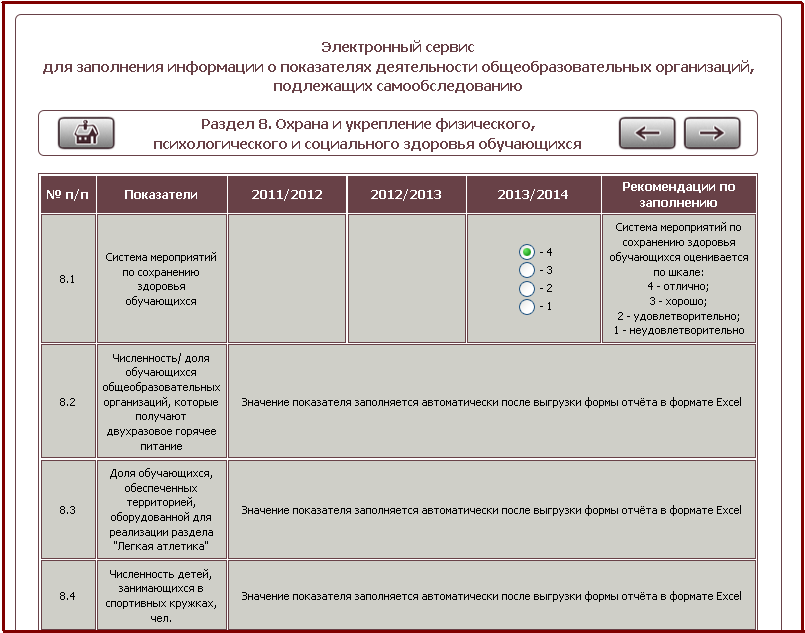 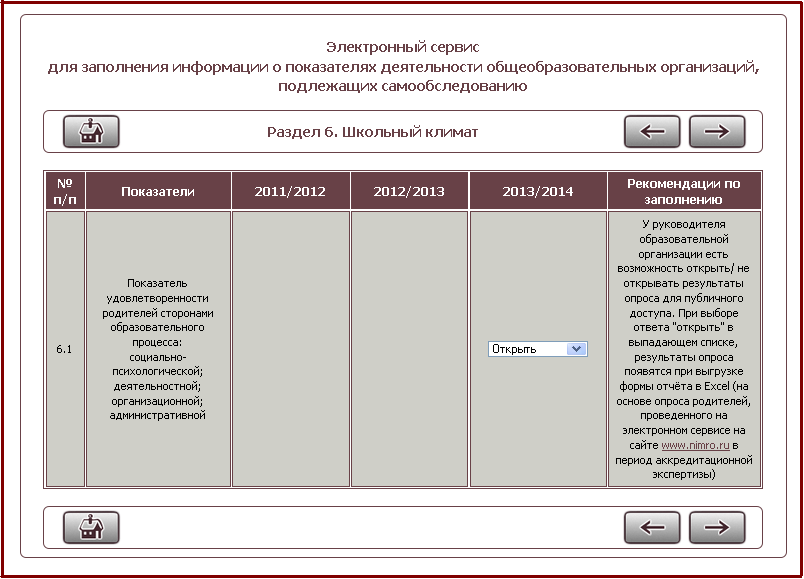 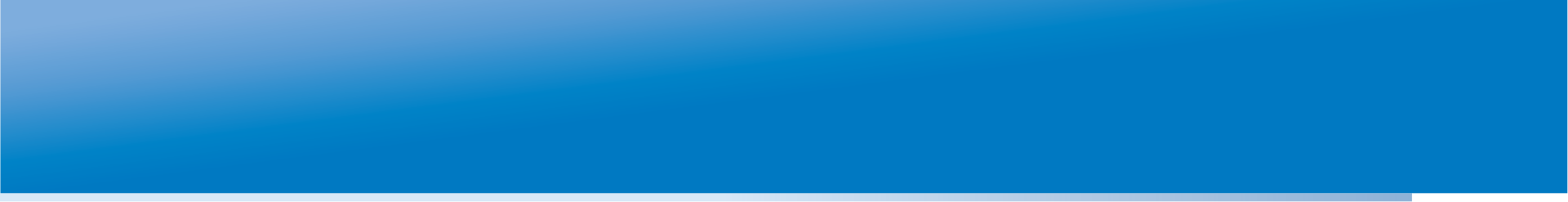 ШКОЛЬНЫЙ КАБИНЕТ СЕРВИСА
Возможности использования:
автоматизированное формирование отчета о результатах самообследования
сохранение информации по основным аспектам деятельности за последние 3 года для анализа динамики показателей; подведения итогов работы; разработки годового плана работы; корректировки программы развития
получение основы формирования Публичного доклада
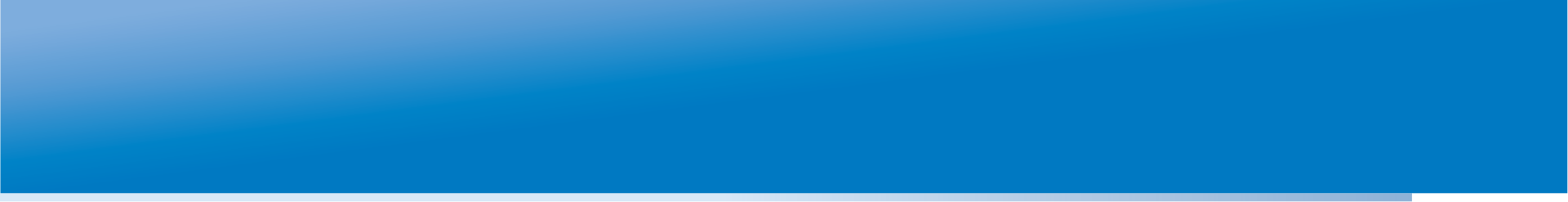 ОБ ОБЕСПЕЧЕНИИ ДОСТОВЕРНОСТИ ИНФОРМАЦИИ
Механизмы обеспечения достоверности информации:
долевые показатели в системе рассчитываются автоматически
исключено дублирование в разных системах одних и тех же показателей с разными значениями
функция проверки достоверности вносимой информации встроена
проверка информации на муниципальном уровне
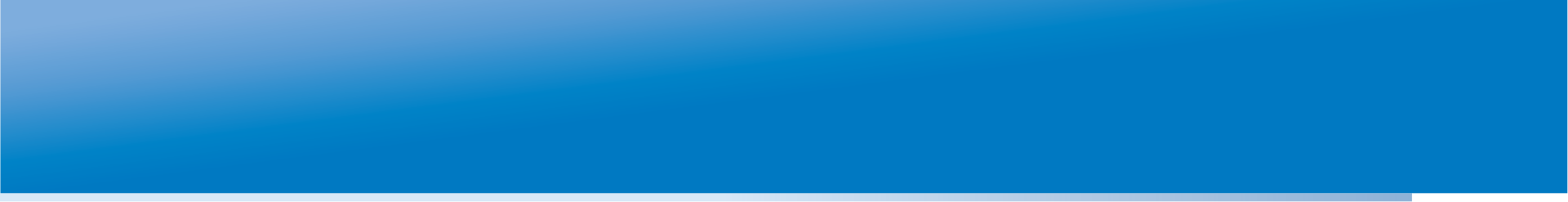 «… ЕЩЕ ОДИН МОНИТОРИНГ …»
…
98%  муниципальных школ
100% областных школ
20% негосударственных школ
ЧТО ДАЛЬШЕ?
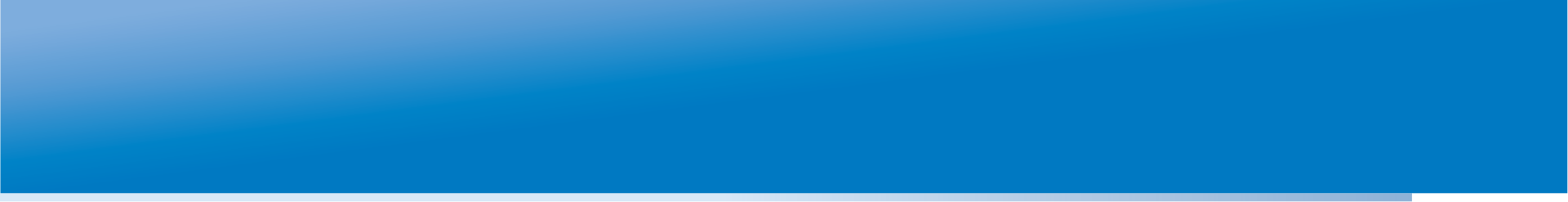 ЛОГИКА РАЗВИТИЯ СЕРВИСА
Разработка рег. перечня показателей
Разработка школьного кабинета
Разработка, мет.рекомендации
2014
Ежегодная публикация отчетов о результатах самообследования школ
Разработка муниципального и регионального кабинетов
Макет региональных стат. форм
2015
Ежегодная публикация муниципалитетов,
регионального министерства 
Проведение оценки …
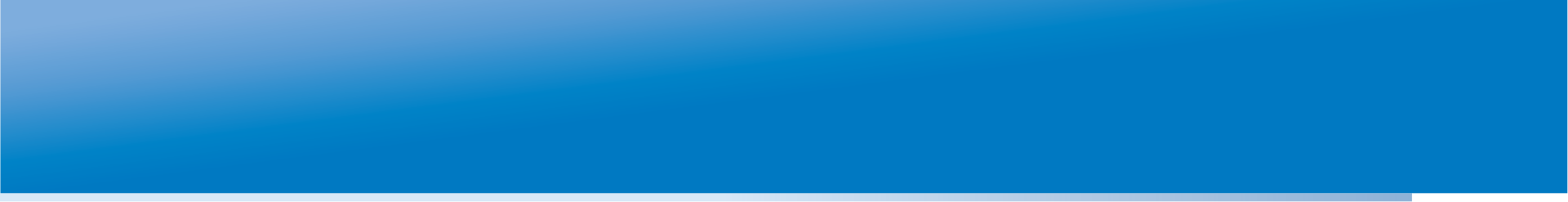 МУНИЦИПАЛЬНЫЙ КАБИНЕТ СЕРВИСА
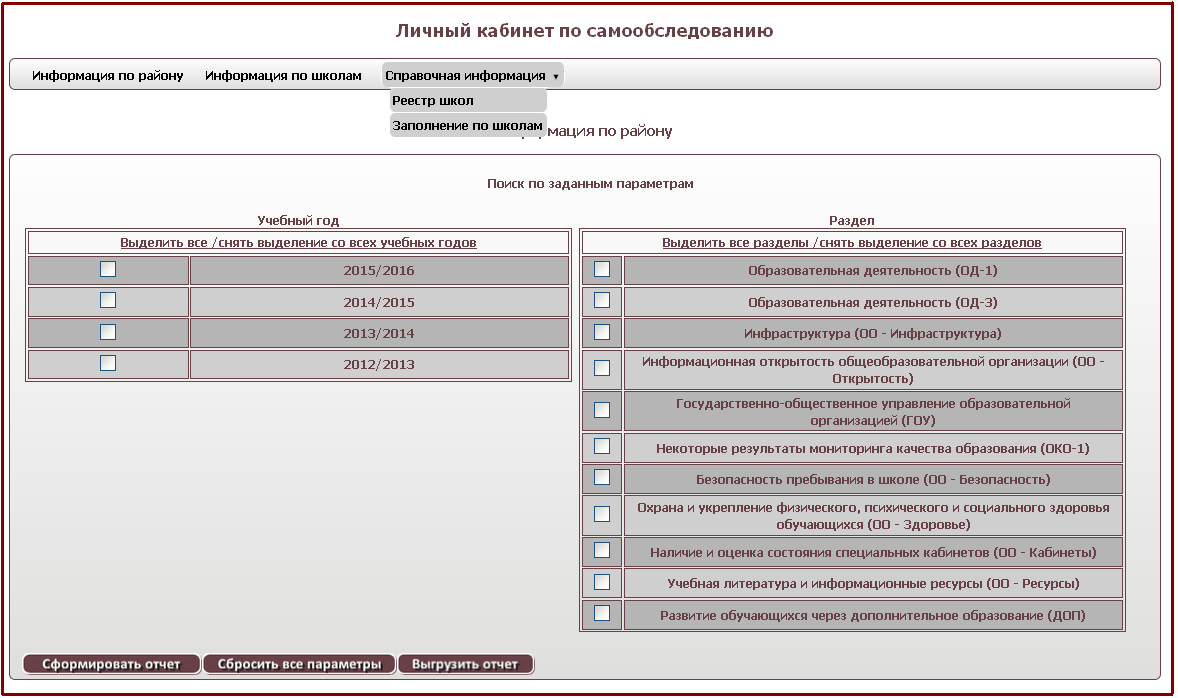 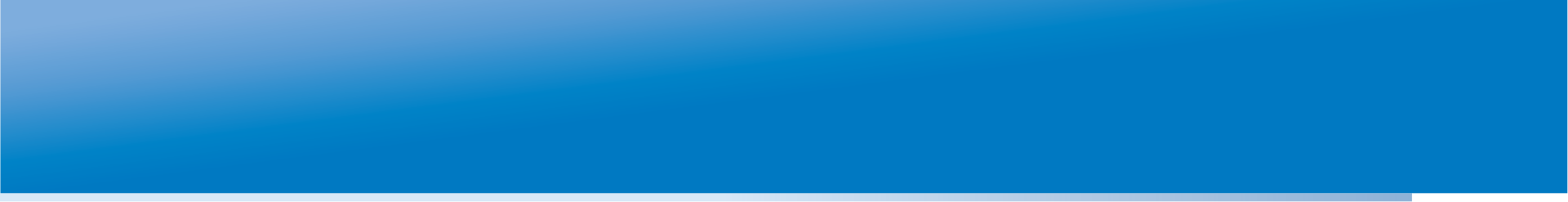 РЕГИОНАЛЬНЫЙ КАБИНЕТ СЕРВИСА
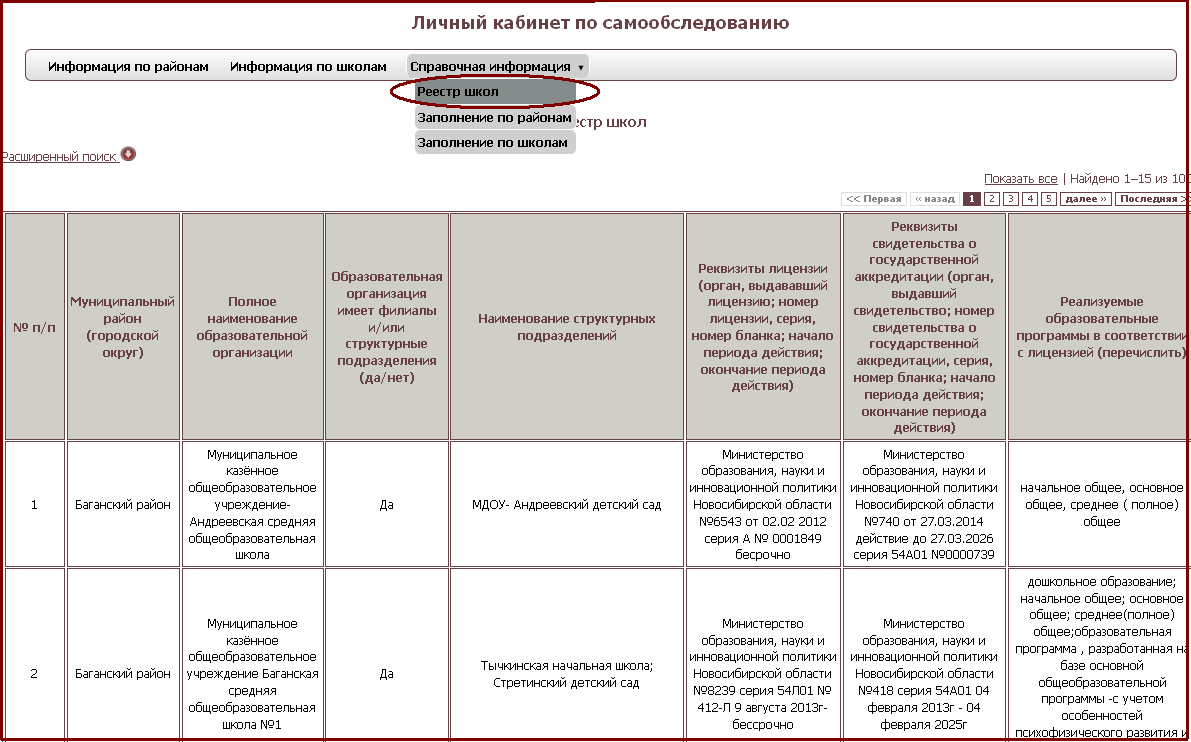 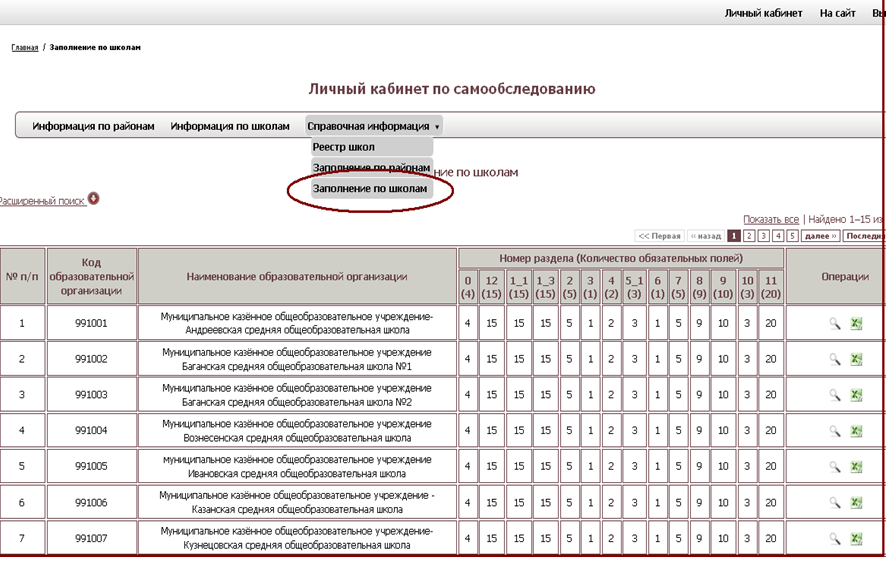 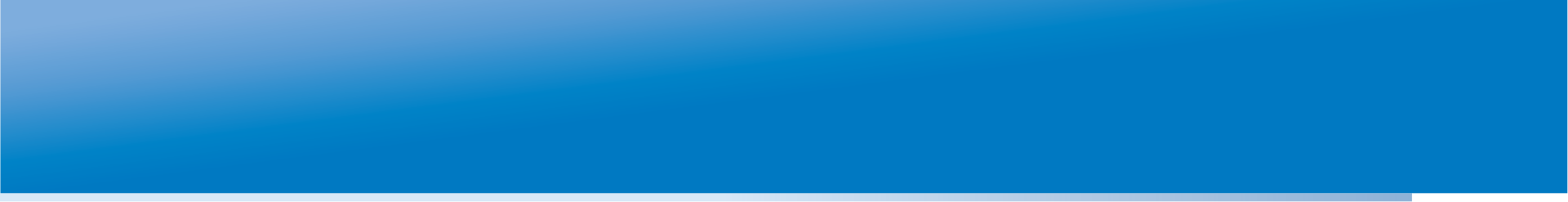 РЕГИОНАЛЬНЫЙ КАБИНЕТ СЕРВИСА
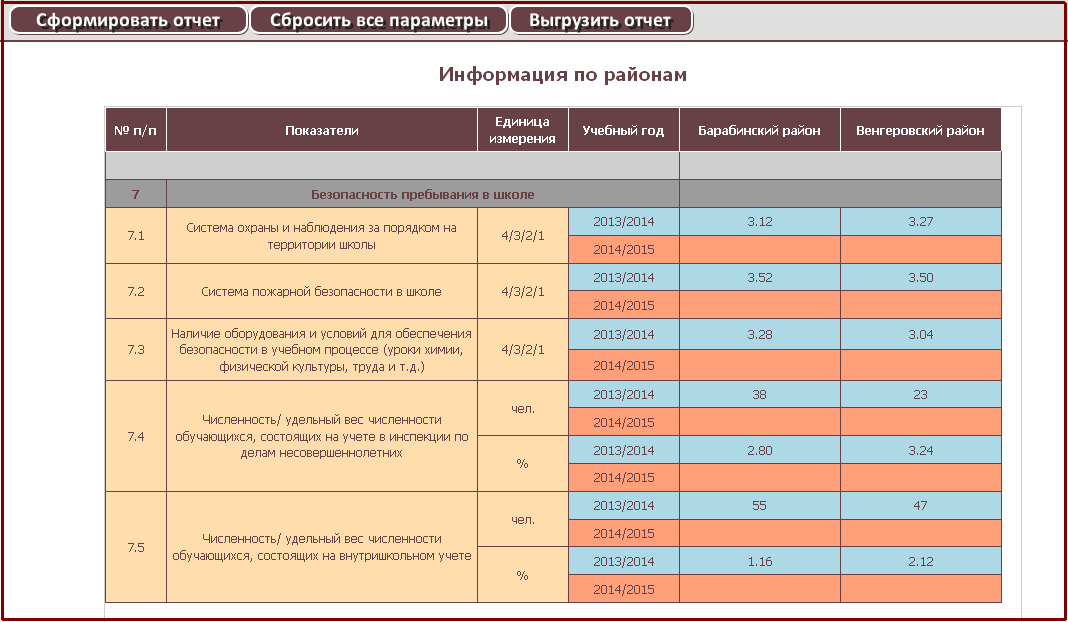 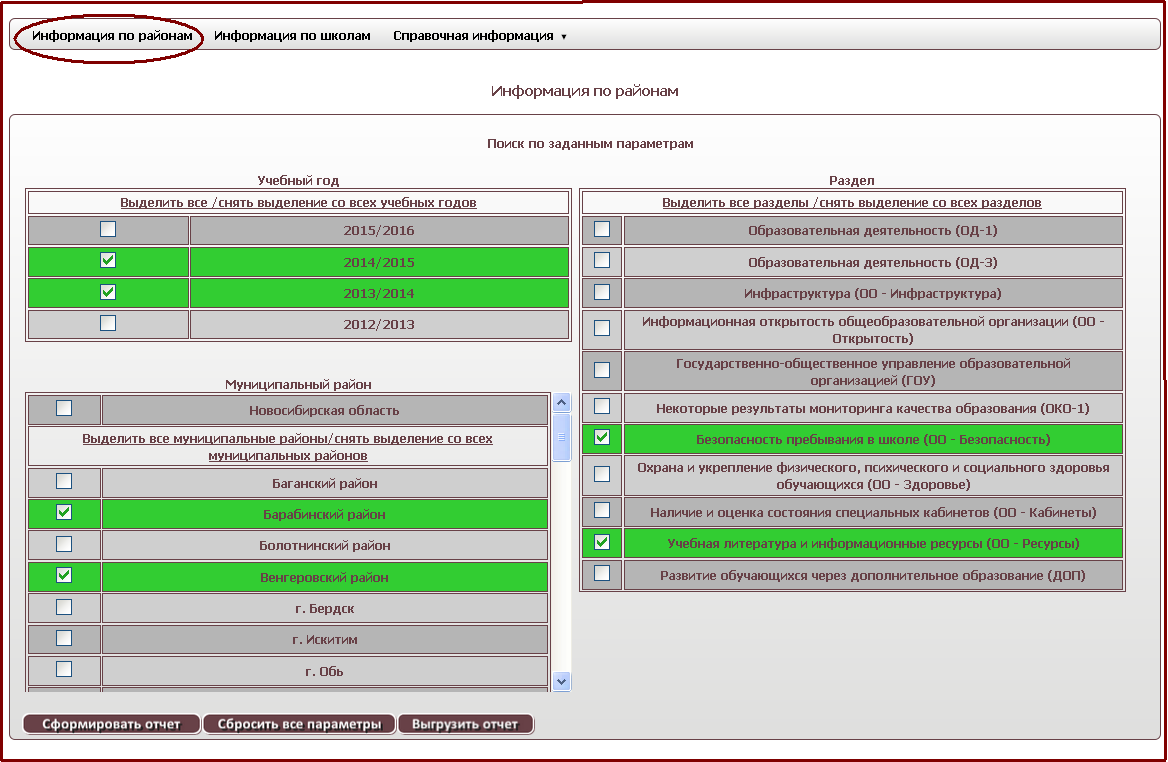 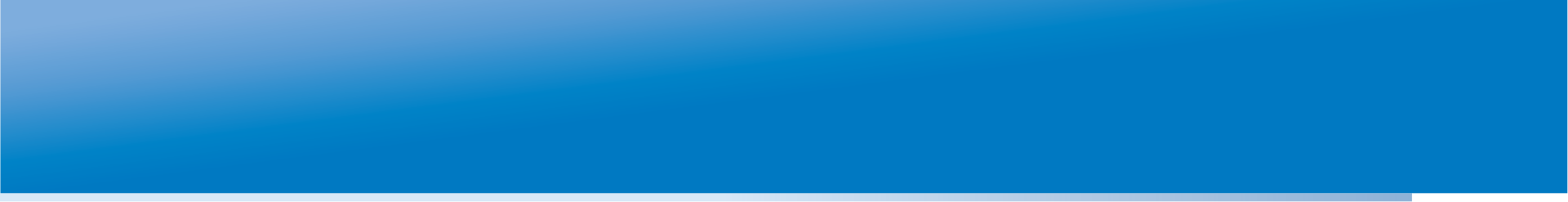 РЕГИОНАЛЬНЫЙ КАБИНЕТ СЕРВИСА
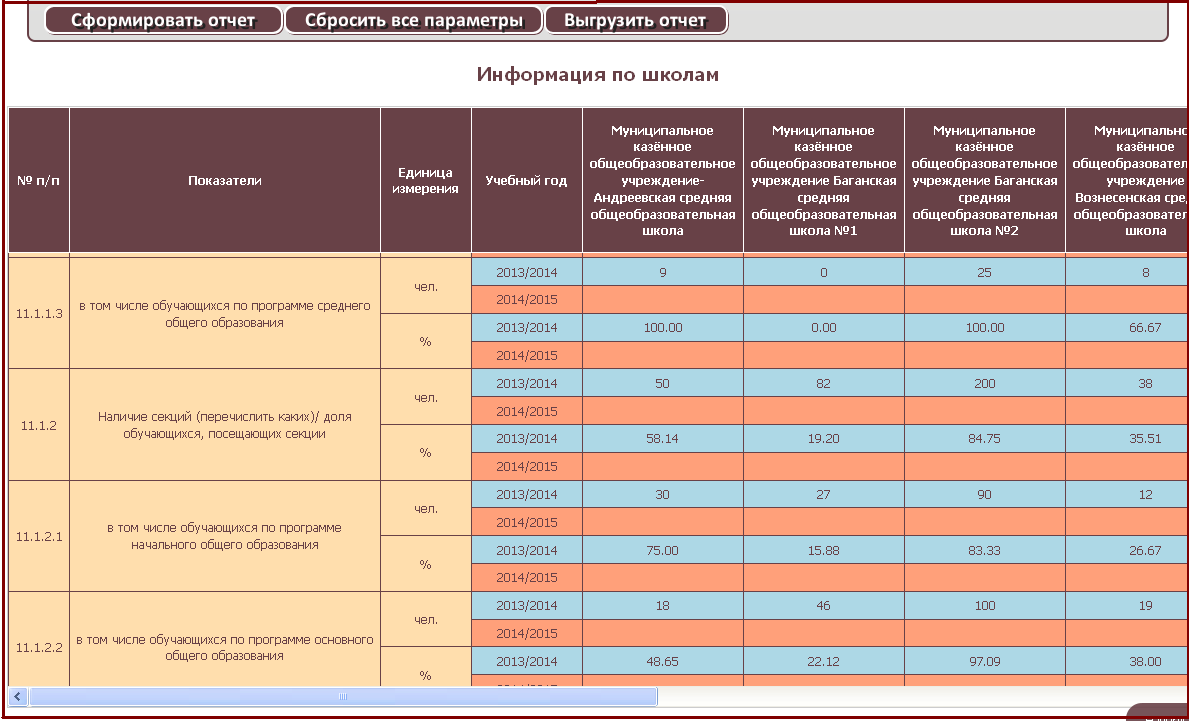 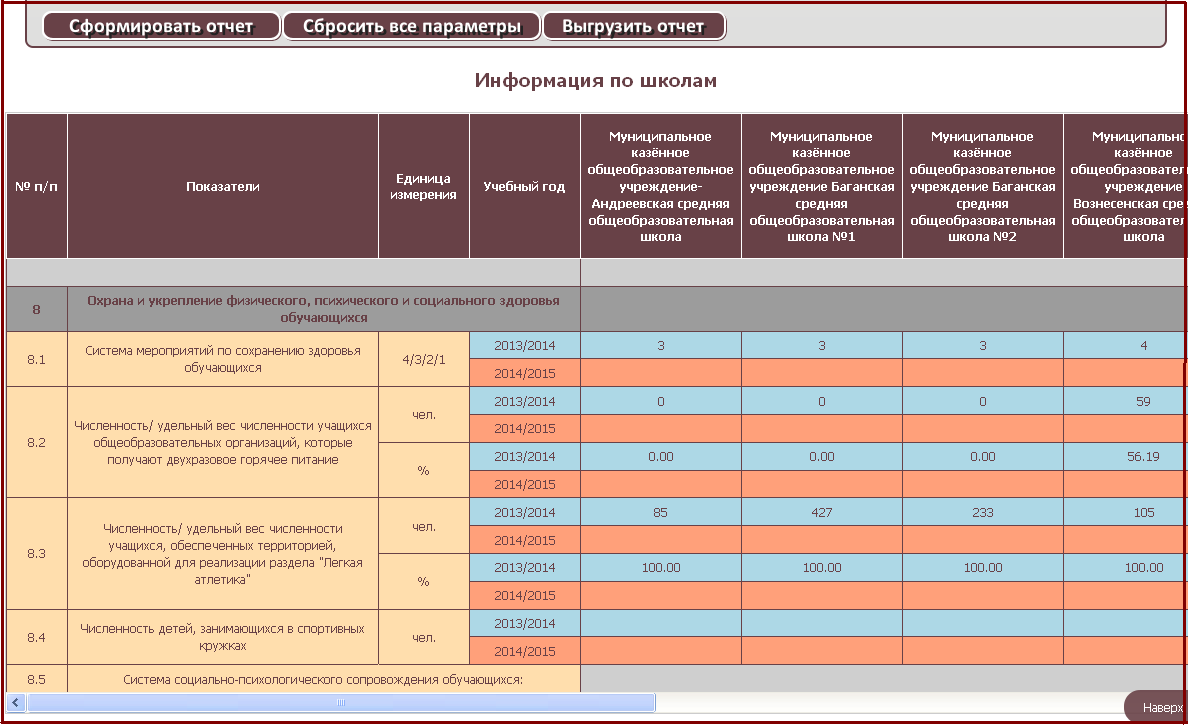 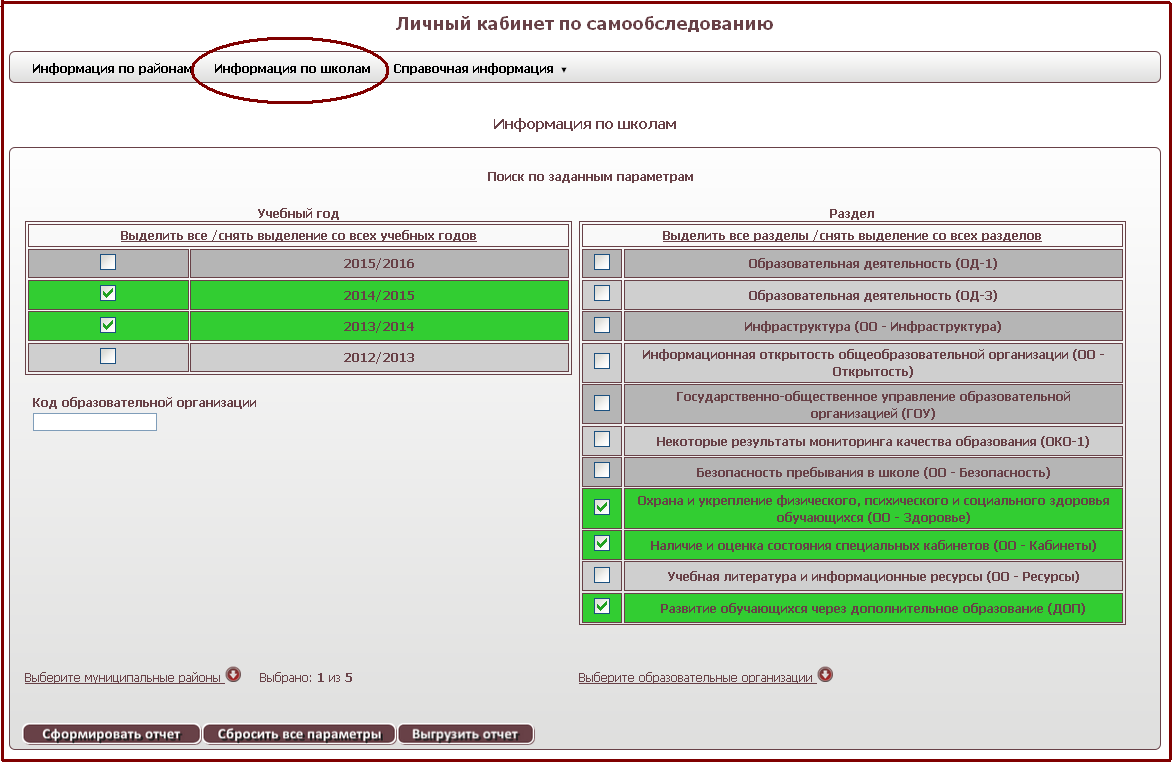 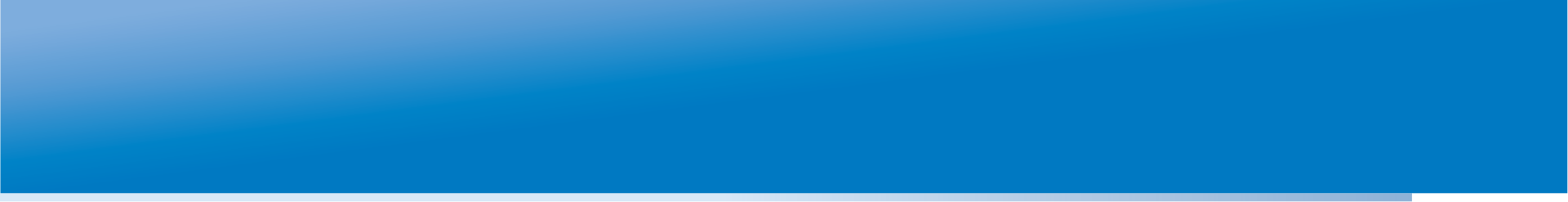 ЭЛЕКТРОННЫЙ СЕРВИС: возможности использования
Реализованные возможности использования

Подготовка ежегодного доклада МОН, муниципального доклада
Аккредитационная экспертиза, контроль и надзор
Независимая оценка качества образования (рейтинг «Родительского доверия»)
Возможность использования сервиса в любых масштабах
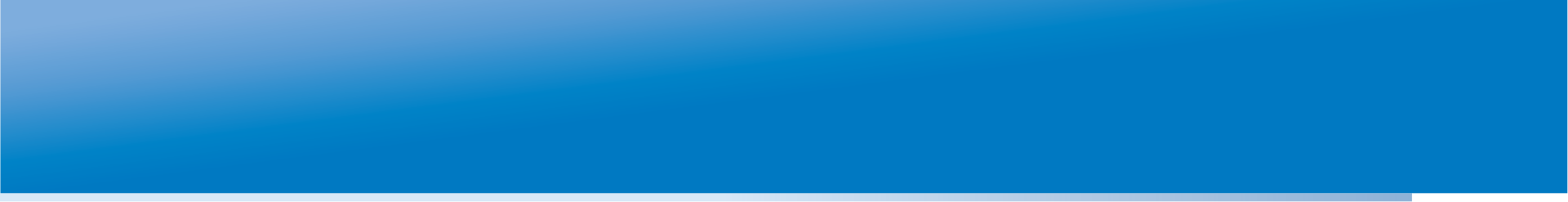 ЭЛЕКТРОННЫЙ СЕРВИС: возможности использования
Планируемые возможности использования сервиса:
Сопоставительная экспертная оценка
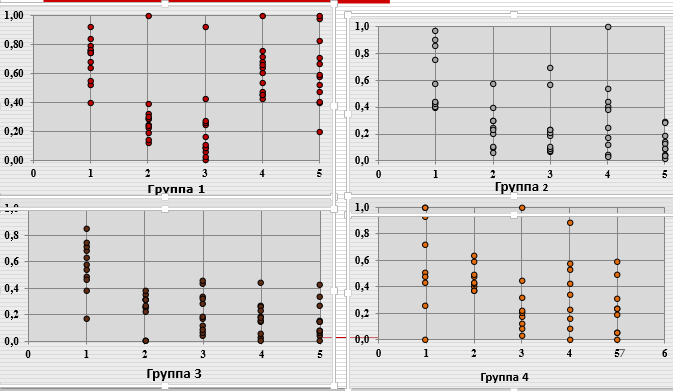 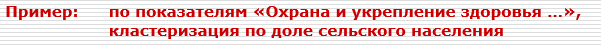 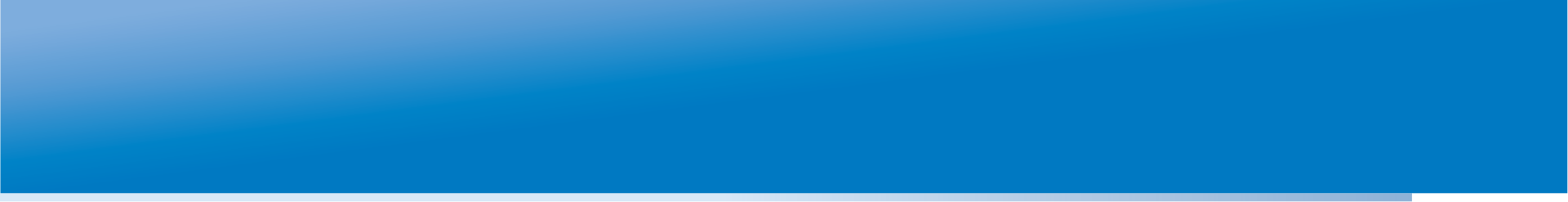 ЭЛЕКТРОННЫЙ СЕРВИС: возможности использования
Планируемые возможности использования сервиса:

Формирование ресурса открытой информации
(открытые формы регионального стат.наблюдения)

Дополнение первичных форм регионального стат.наблюдения (РБД «Паспорт ОУ»)
СПАСИБО ЗА ВНИМАНИЕ!
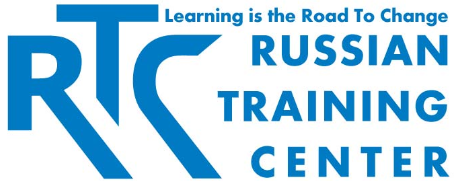 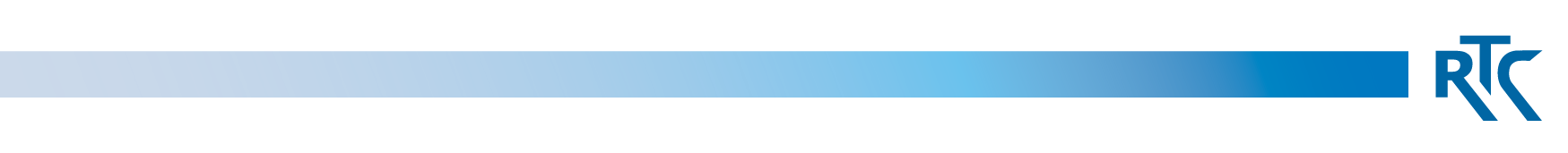 rtc.ioe@gmail.com
www.rtc-edu.ru